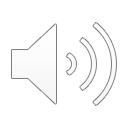 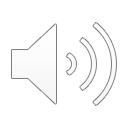 6. Jesus Grows Up
Part 2
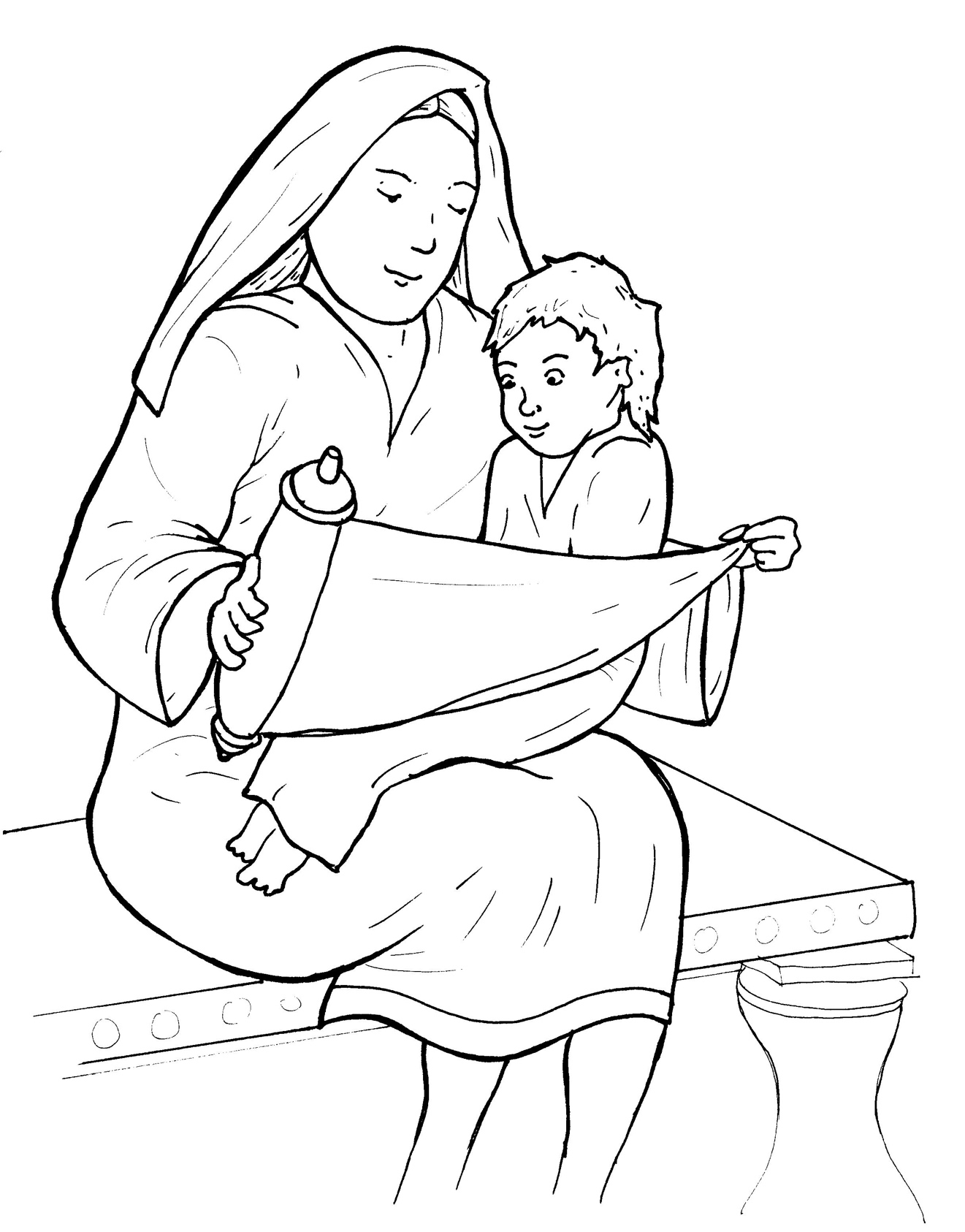 New Words
Rule Breakers
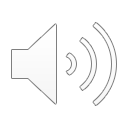 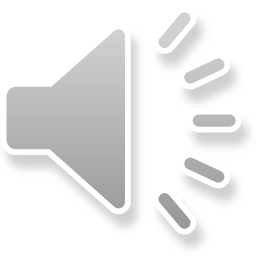 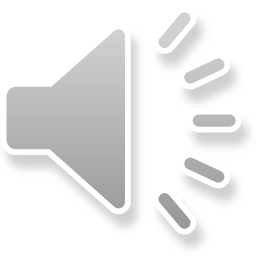 Other Sounds – Soft G
ge, gi, gy often make the soft sound
giant
gentle
gym
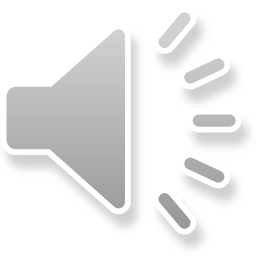 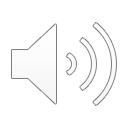 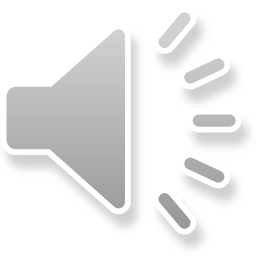 angels
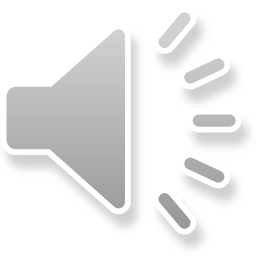 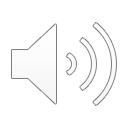 Silent Letters
knew
know
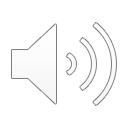 Possessives
God’s holy word
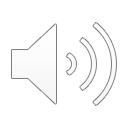 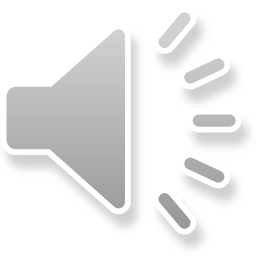 New Words
Scriptures
wisdom
Nazareth
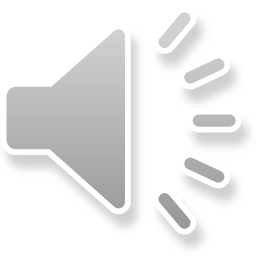 Rule Breakers
These words do not follow phonetic patterns.
the
of
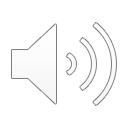 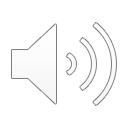 was
his
to
do
son
who
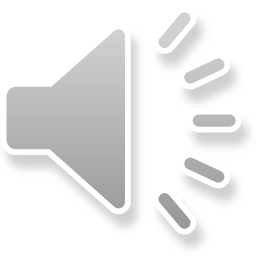 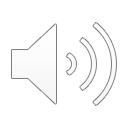 they
obeyed
always
mother
brothers
father
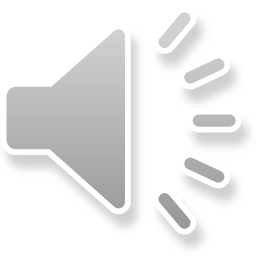 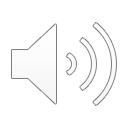 everyone
loved
people
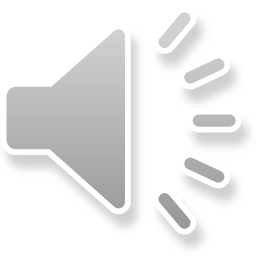